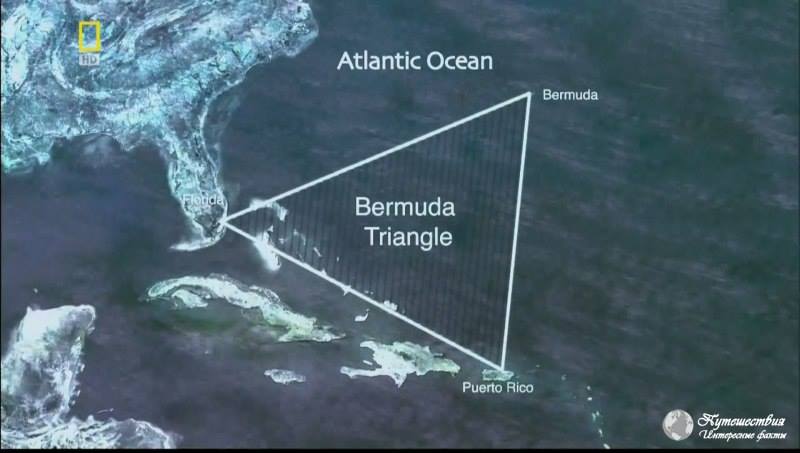 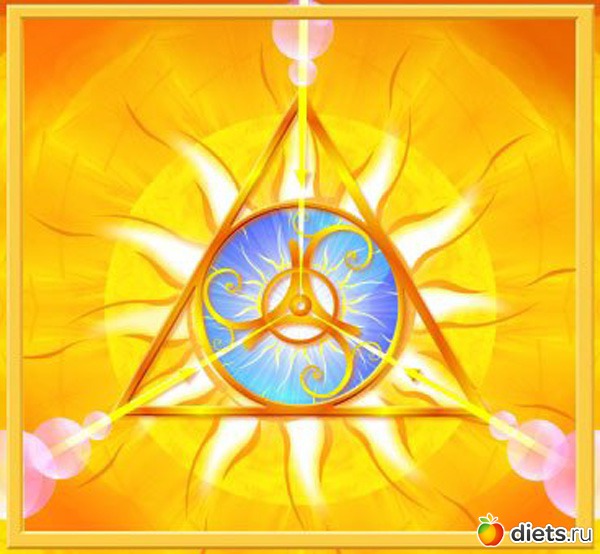 Треугольник – самая простая замкнутая прямолинейная фигура, одна из первых, свойства которых человек узнал еще в глубокой древности, т. к. эта фигура всегда имела широкое применение в практической жизни.Изображения треугольников и задачи на треугольники встречаются во многих папирусах Древней Греции и Древнего Египта.. Еще в древности стали вводить некоторые знаки обозначения для геометрических фигур.
Треугольник
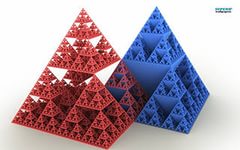 Стороны
Углы (вершины)
Виды треугольников
Прямоугольный
Остроугольный
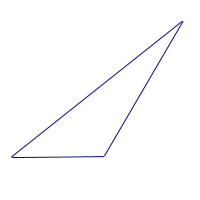 Один угол прямой
Все углы острые
Тупоугольный
Один угол тупой
Определите вид треугольника
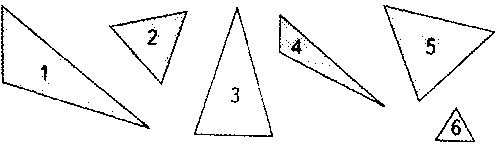 Сумма углов треугольника
    1800
1800
Напротив большей стороны лежит
 больший угол. Напротив большего
 угла, большая сторона
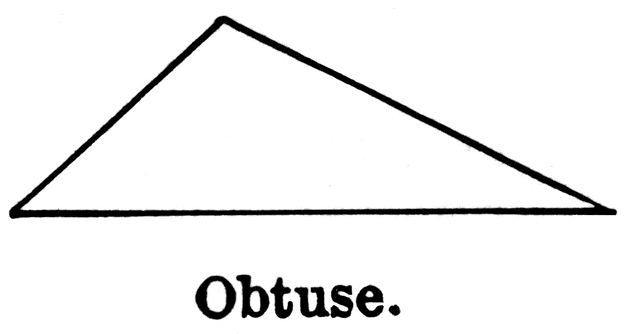 Напротив меньшей стороны лежит
 меньший угол. Напротив меньшего 
 угла, меньшая сторона